Автор: Жирякова Людмила Анатольевна - учитель начальных классов 
Средней школы №1 г.Гаврилов-Яма
Школьная форма в России существовала еще в XIX веке, ее носили гимназисты и воспитанницы пансионов
Первая школьная форма для девочек появилась в 1764 году в Смольном институте благородных девиц, основанном императрицей Екатериной II.
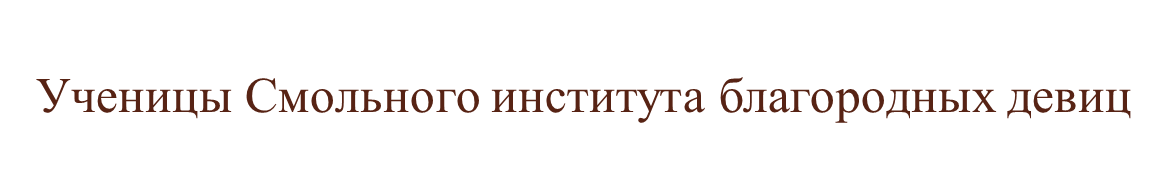 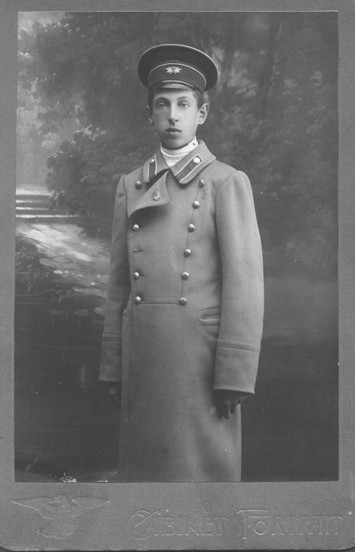 Первое свидетельство появления школьной униформы датируется 1834 годом. Тогда Николай I издал указ, утвердивший отдельный вид гражданских мундиров. К ним относились гимназические и студенческие мундиры.
Российская империя: форма для мальчиков
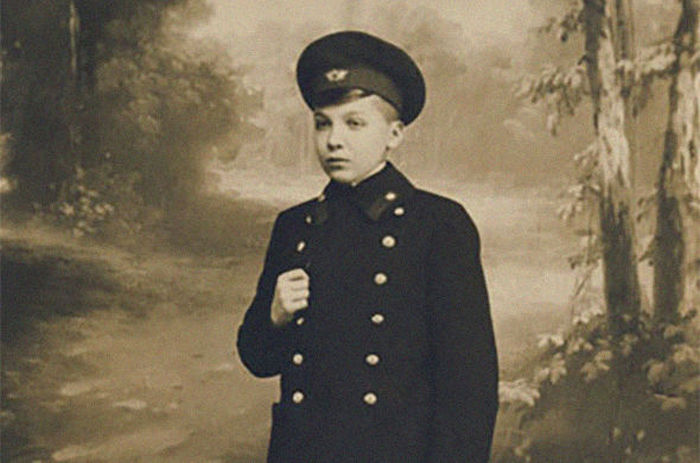 В школьную форму входили фуражки, гимнастерки и шинели, которые отличались только цветом, кантами, пуговицами и эмблемами
Российская империя: форма для мальчиков
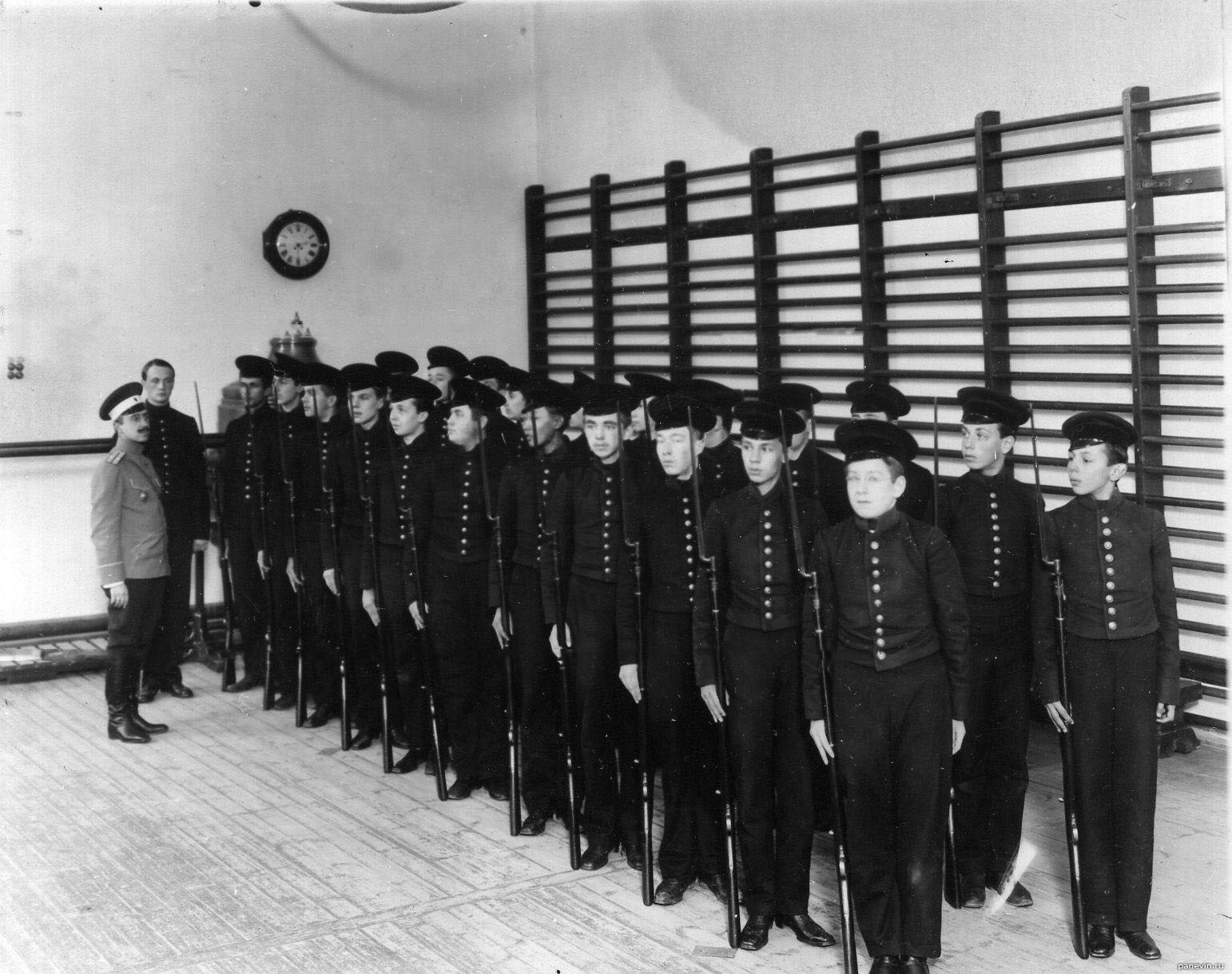 Ученики носили гимнастерку синего цвета с серебряными выпуклыми пуговицами, подпоясанную черным лакированным ремнем с серебряной пряжкой и черные брюки.
Официально форма для девочек была введена в 1896 г.
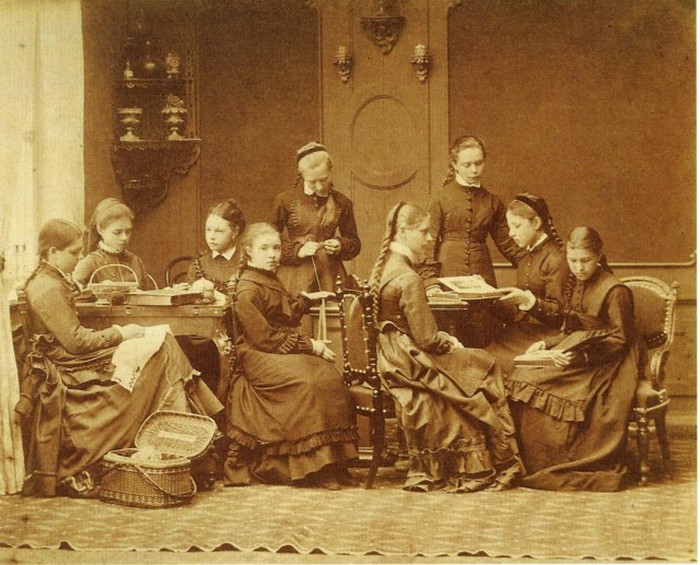 Обязательная форма для ежедневного посещения  состояла из коричневого шерстяного платья и шерстяного фартука чёрного цвета.
Российская империя: форма для девочек
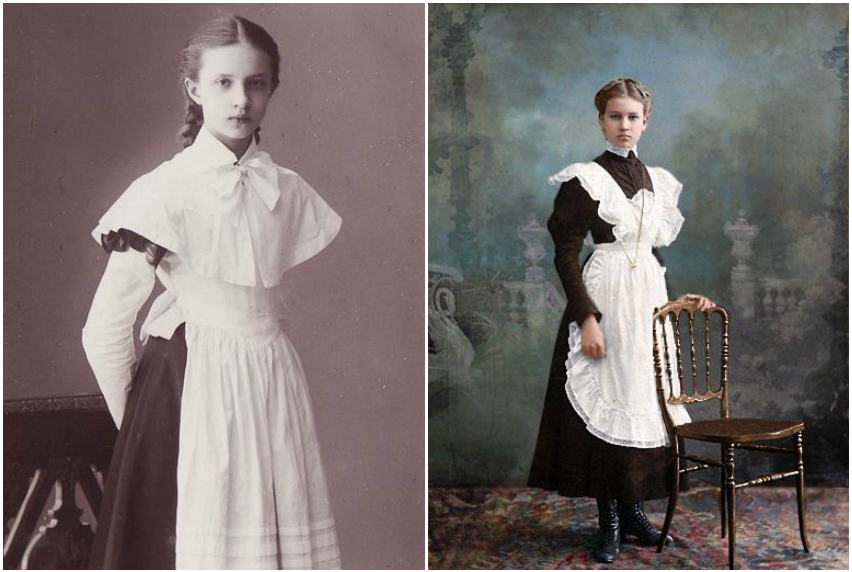 Парадная форма состояла из коричневого платья, белого фартука и нарядного кружевного воротничка.
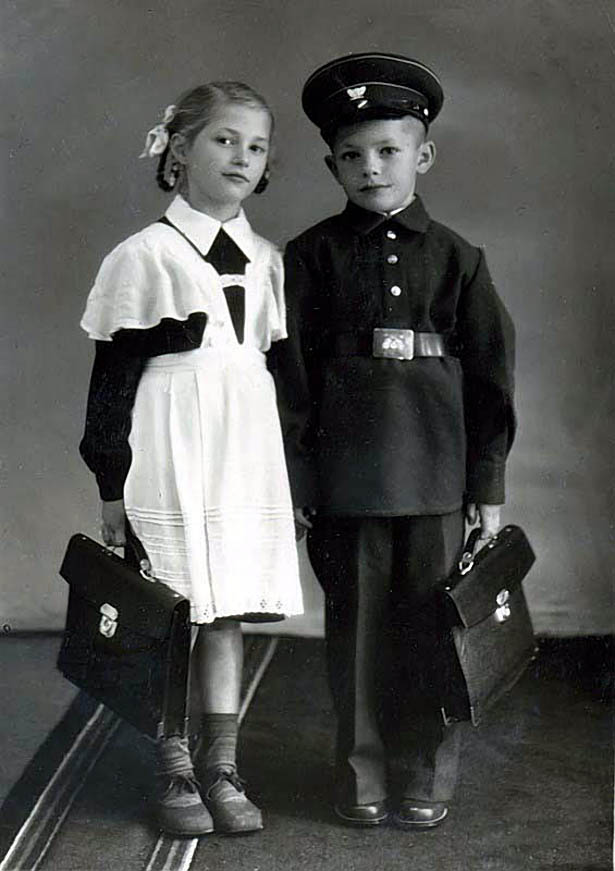 1949 г. семилетнее образование стало обязательным, а вместе с этим появилась и общая для всех школьная форма.
Девочки одевались в темно-коричневые платья и фартуки
Мальчики носили серо-синие гимнастерки с лакированным черным ремнем, брюки в цвет гимнастерок, кепки с кожаным козырьком
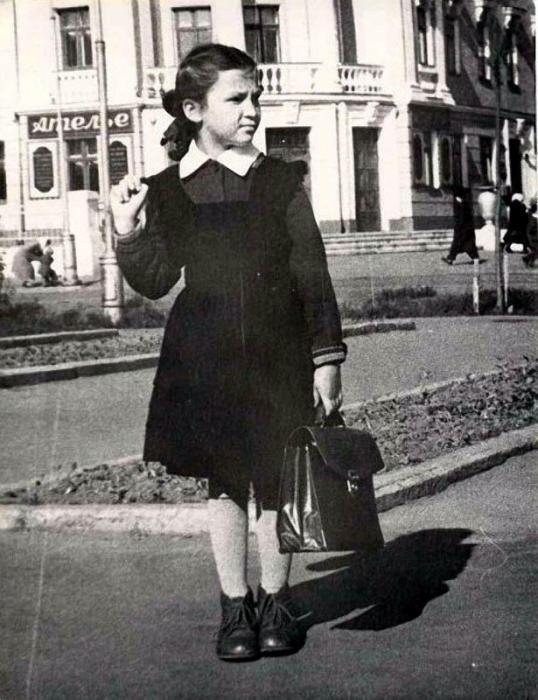 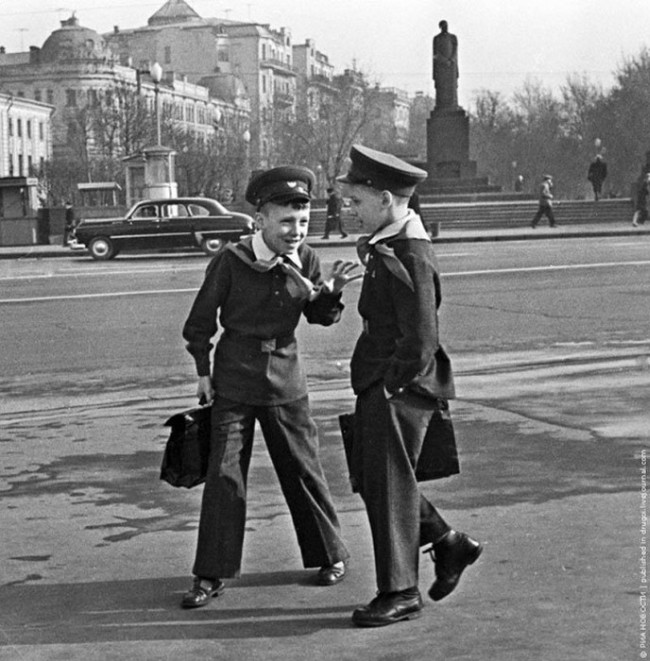 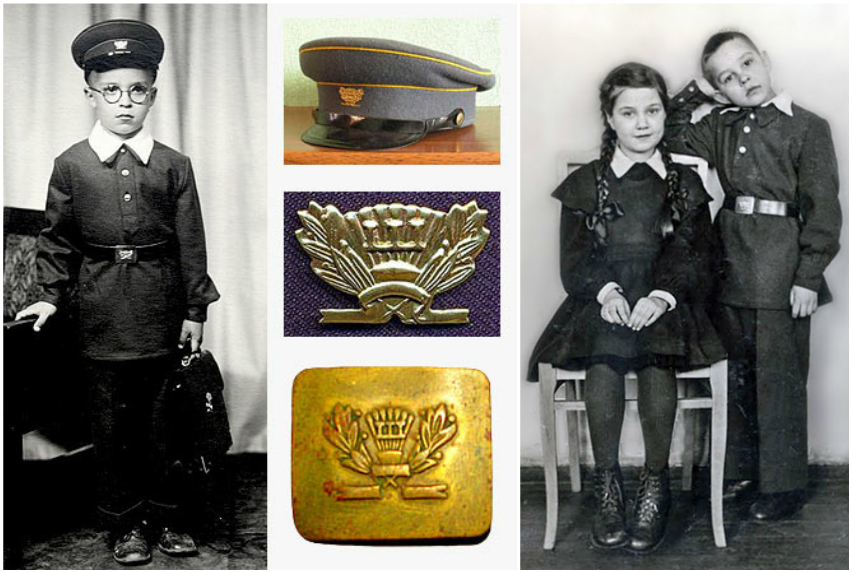 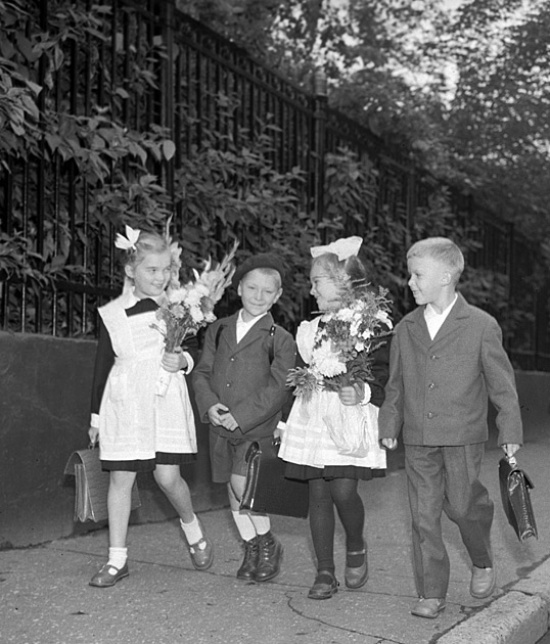 1962 г. Для мальчиков ввели новую форму — без фуражек с кокардой, без поясных ремней с массивной пряжкой, без гимнастерок. Мальчиков переодели в серые шерстяные костюмы на четырех пуговицах. Форма для девочек осталась прежняя.
1973 г. Новая реформа школьной формыШкольная форма для младших школьников: форменные брюки и курточки синего цвета с манжетами на рукавах, похожие на классические джинсовые куртки.
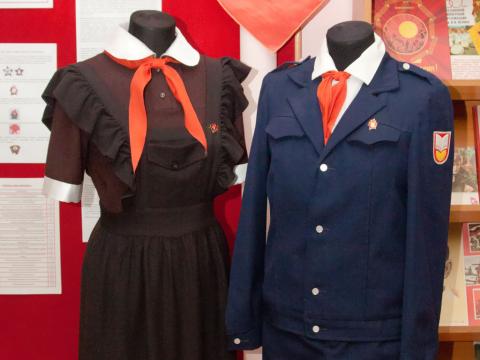 Школьная форма для  девочек классическое коричневое платье с передником. В комплекте два передника – черный для повседневной носки и белый для праздничных линеек. Главное украшение формы - кружевные воротнички и манжеты, которые необходимо подшивать к платьям
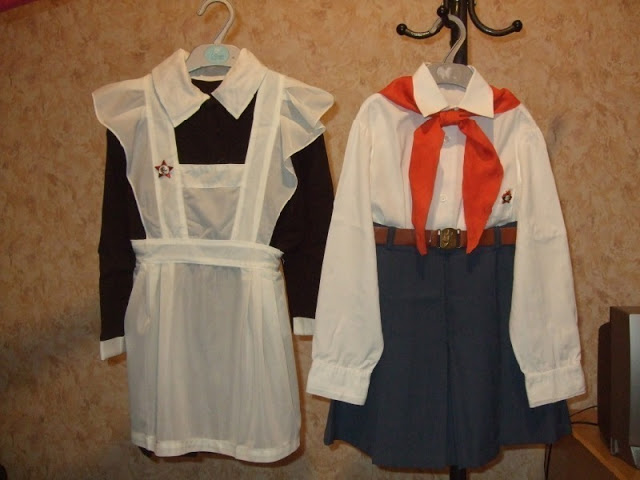 Школьная форма для  старшеклассников  для мальчиков - ансамбль синего цвета, напоминающий мужской брючный костюм, для девочек синие юбка-трапеция со складками спереди, пиджак с накладными карманами и жилетка
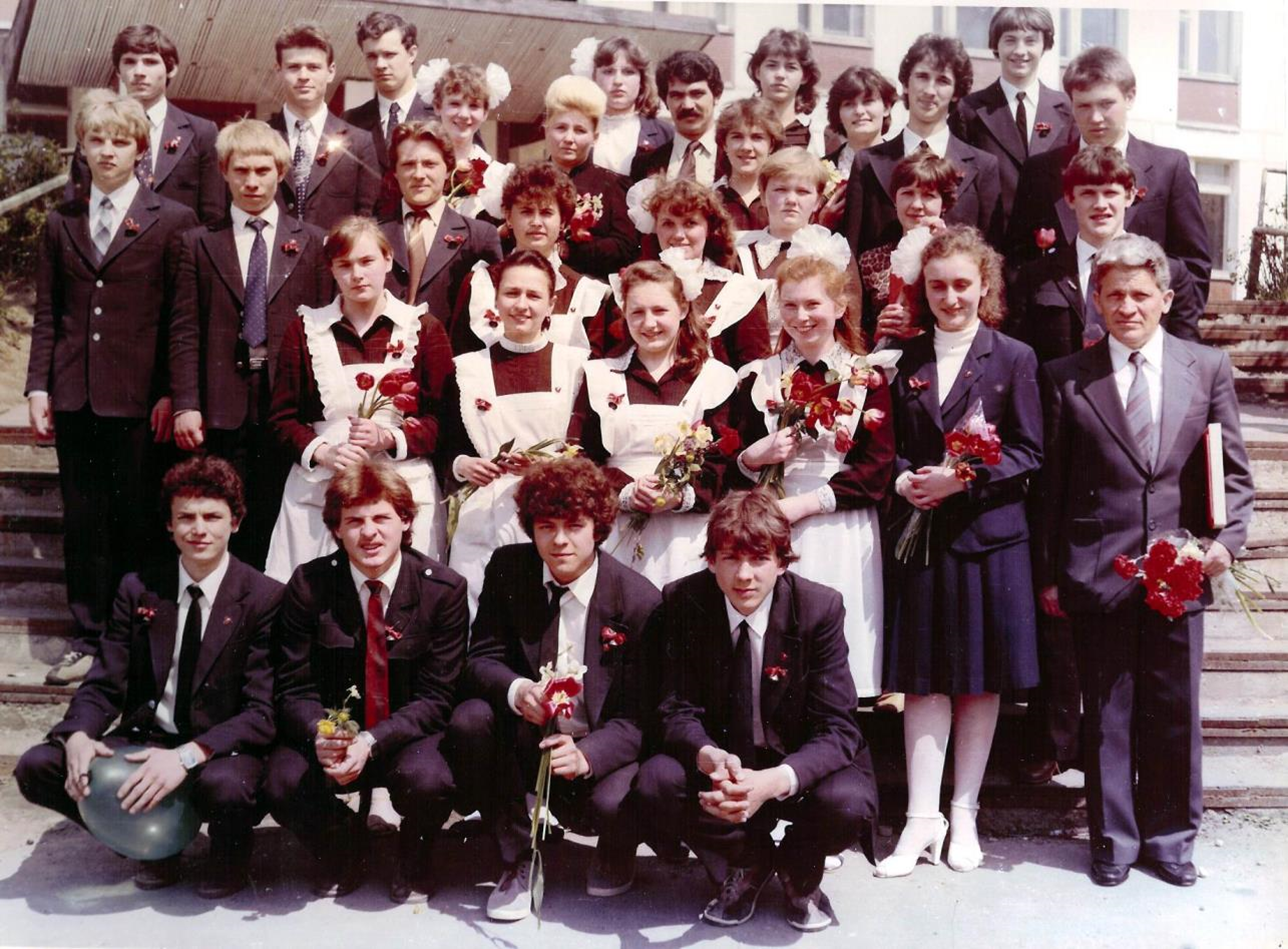 Современная Россия
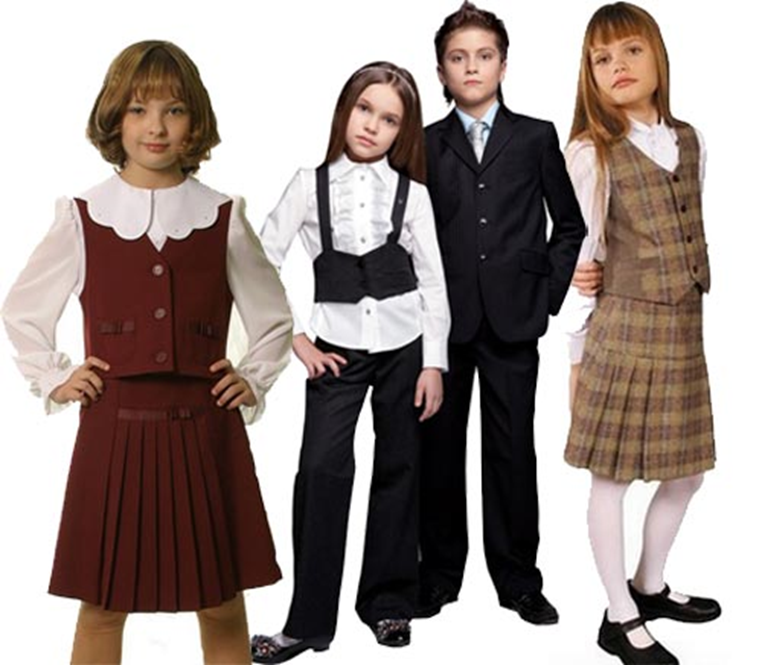 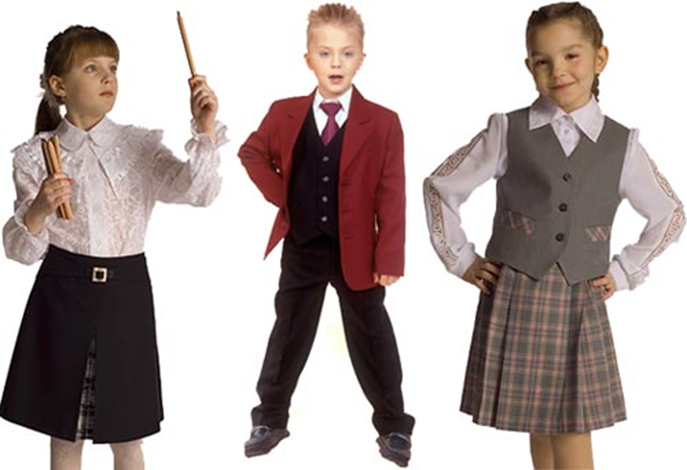 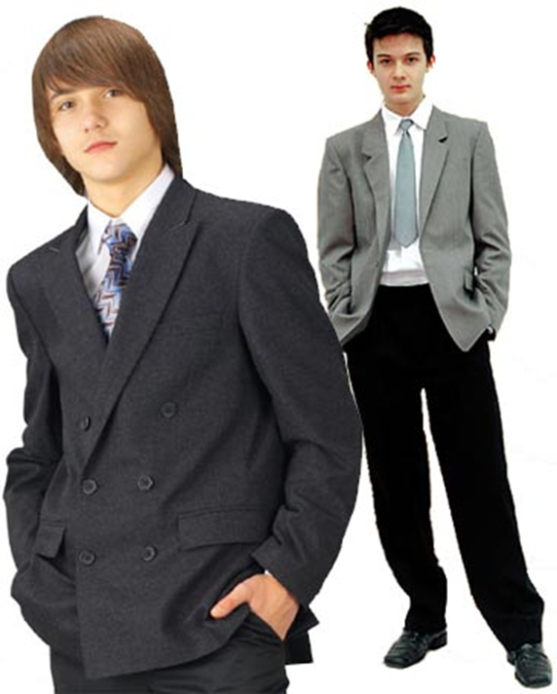 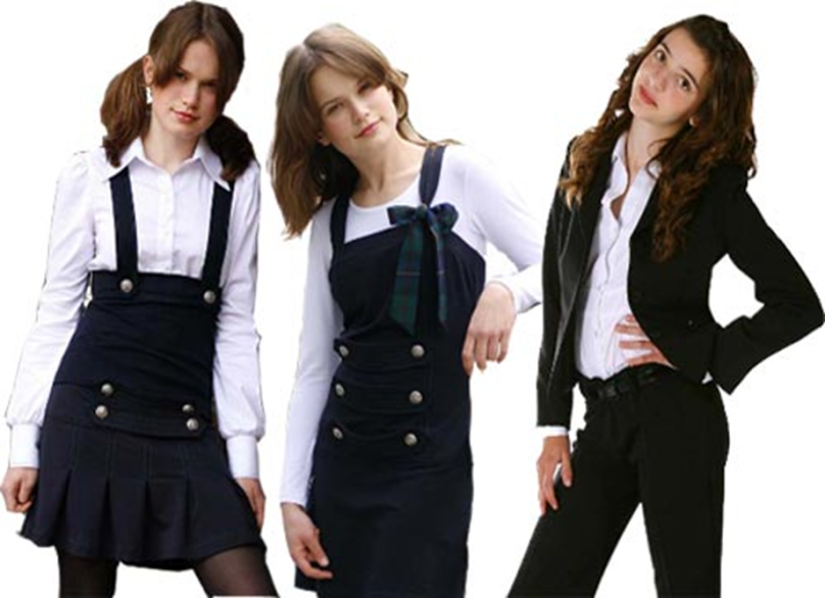 Великобритания
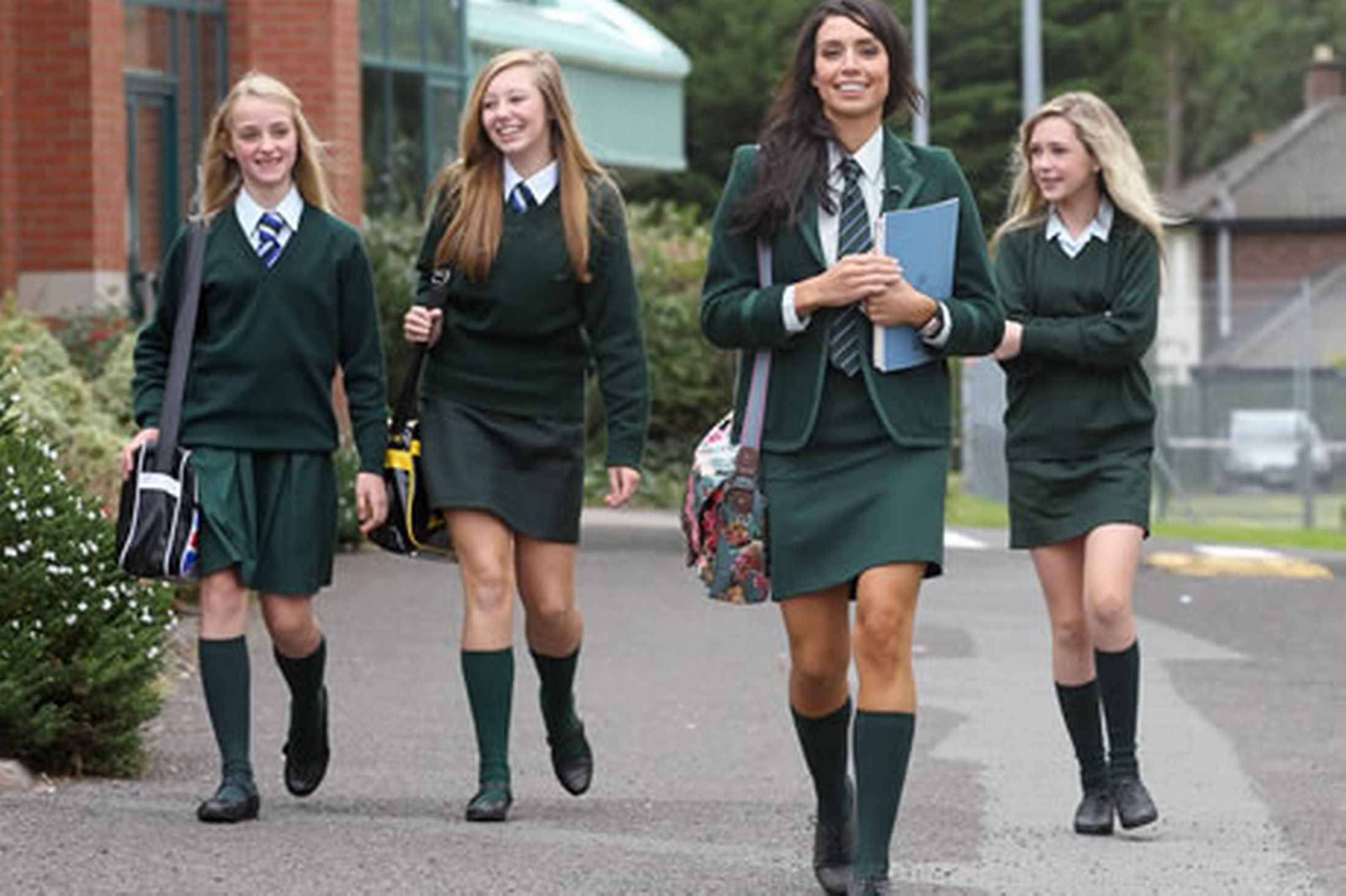 Япония
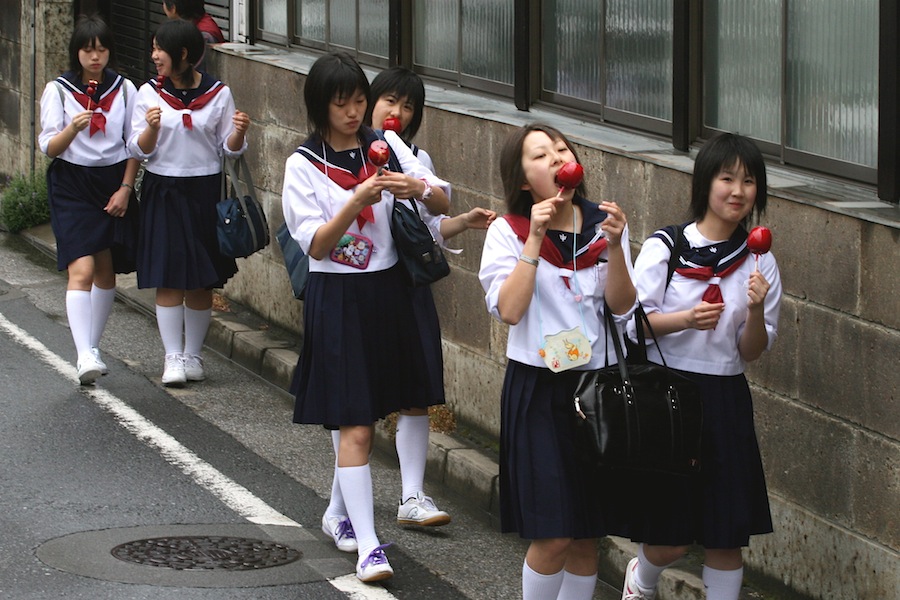 Мексика
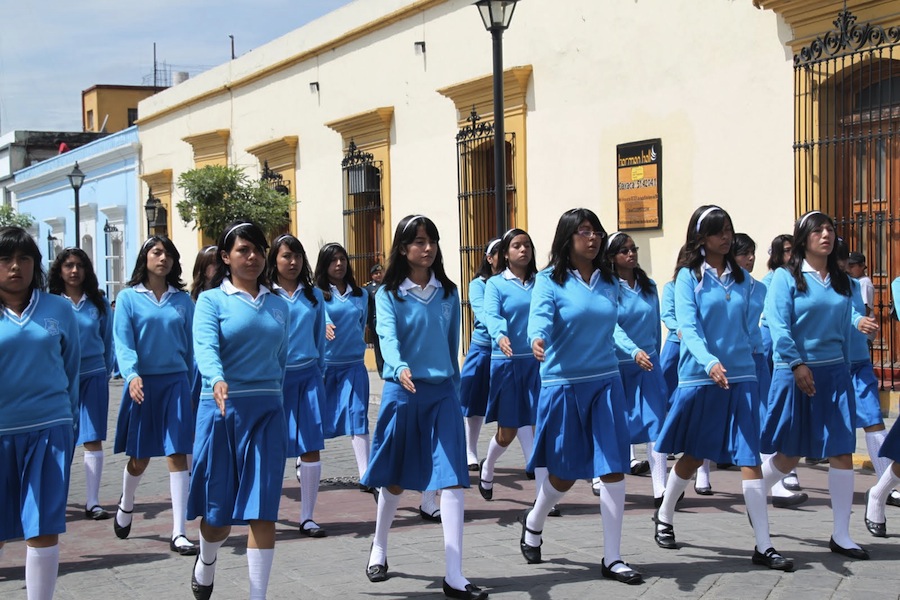 Шри-Ланка
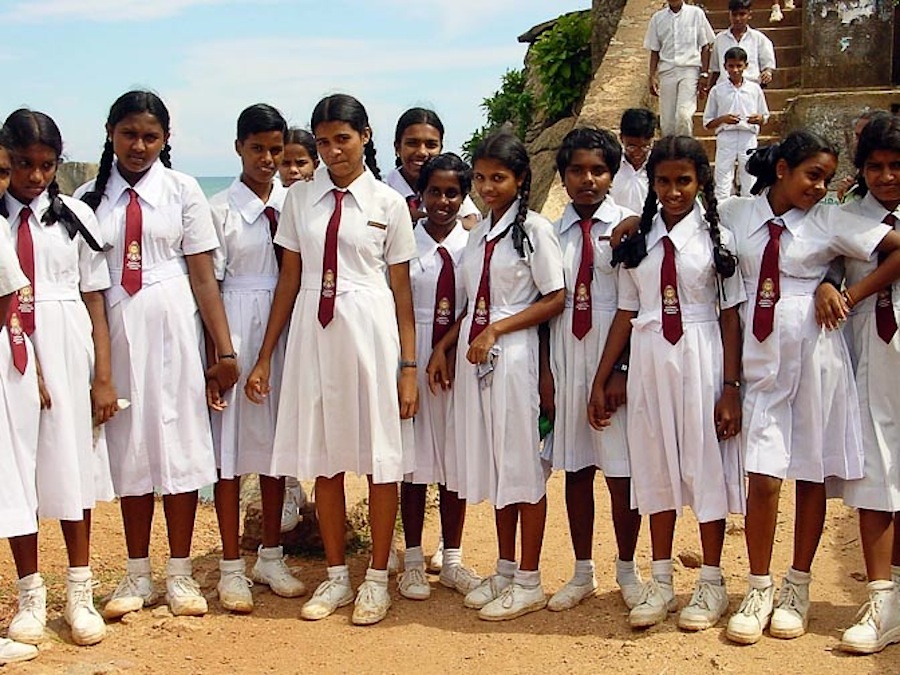 Страны Африки
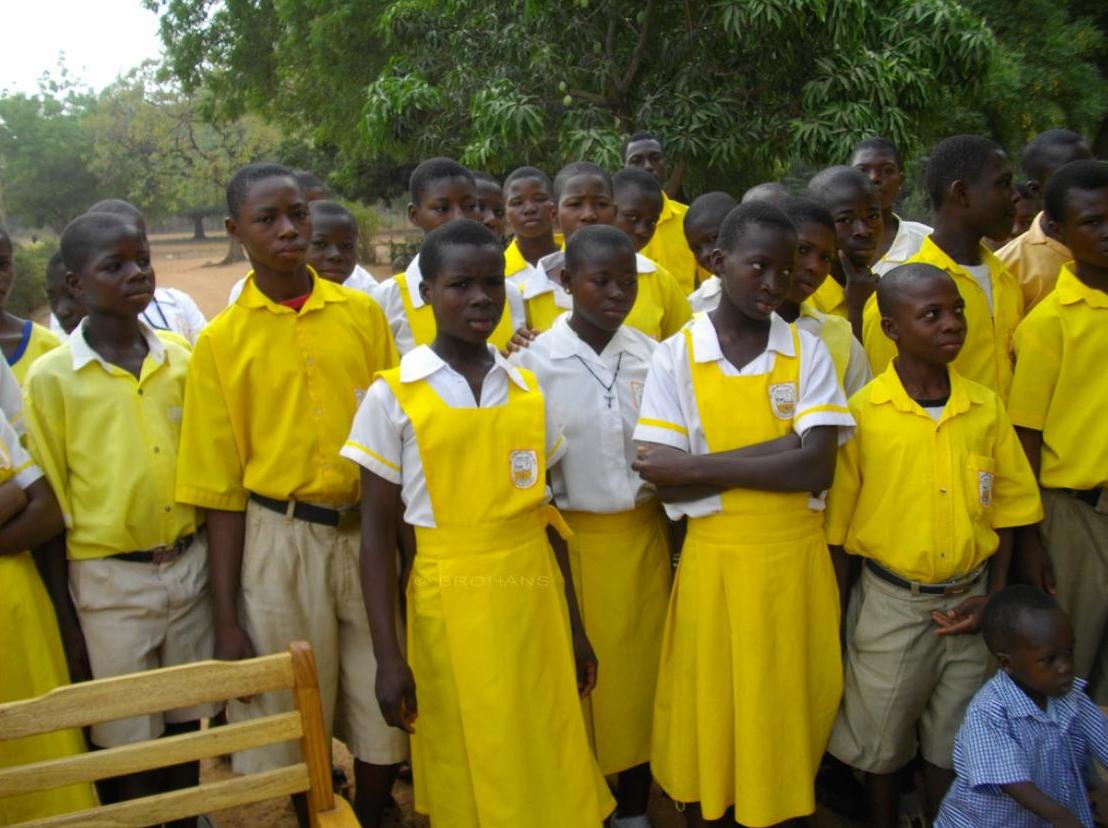